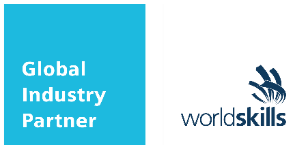 Diapositive per la presentazione della documentazione per corsisti/formatori TIA Portal
Siemens Automation Cooperates with EducationUtilizzo solo per enti di formazione e di R&S
Senza restrizione | © Siemens 2023 | Versione 08/2023
Documentazione per corsisti/formatori TIA PortalSommario
020-100 Descrizione del processo “Stazione di smistamento” (TIA Portal)
Panoramica dei moduli
Descrizione del processo
Elenco di assegnazione
Simulazione
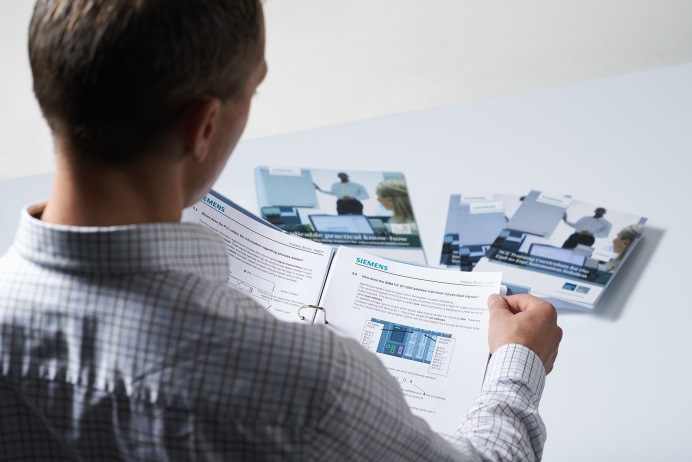 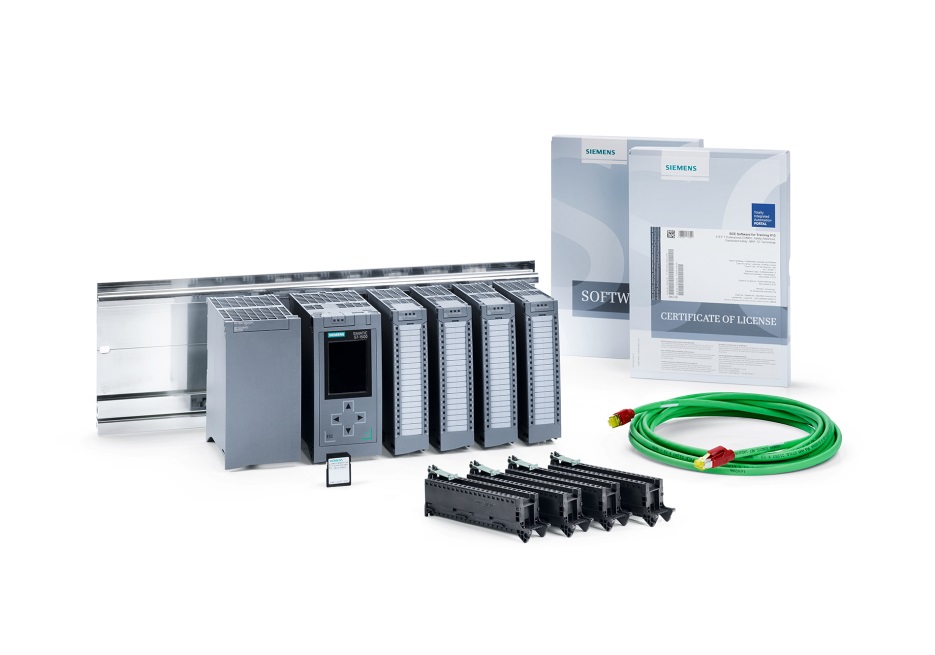 Page 2
Senza restrizione | © Siemens 2023 | Versione 08/2023
Documentazione per corsisti/formatori TIA PortalPanoramica dei moduli
Panoramica dei moduli
000-000 Panoramica generale della documentazione didattica SCE
080-xxx Efficienza energetica
010-xxx Configurazione avanzata
090-xxx Comunicazione avanzata
020-xxx Esempio di processo
030-xxx Basi della programmazione di PLC
100-xxx RFID
020-xxx Esempio di processo
110-xxx Vision
040-xxx Visualizzazione
120-xxx Siwarex
050-xxx Programmazione avanzata
020-100 Descrizione del processo „Stazione di smistamento“
130-xxx Server web
060-xxx Azionamenti
140-xxx Security
070-xxx Safety
Page 3
Senza restrizione | © Siemens 2023 | Versione 08/2023
Documentazione per corsisti/formatori TIA PortalDescrizione del processo
020-100 Descrizione del processo “Stazione di smistamento”
Impianto di smistamento automatizzato per la separazione di componenti in plastica da componenti di metallo
Attraverso uno scivolo viene immesso un componente sul nastro trasportatore  Rilevato il componente, il nastro trasportatore si avvia
Componente in metallo (grigio): trasporto fino all’altezza del contenitore per il metallo, il cilindro lo spinge nel contenitore
Componente non in metallo (arancione): trasporto fino alla fine del nastro trasportatore, qui il componente cade nel contenitore per la plastica. 
Non appena un componente viene smistato, è possibile immettere il componente successivo
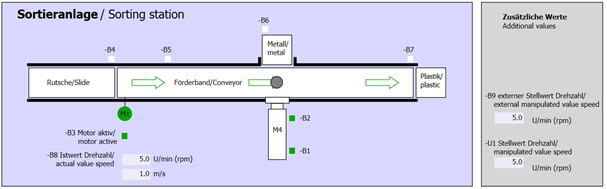 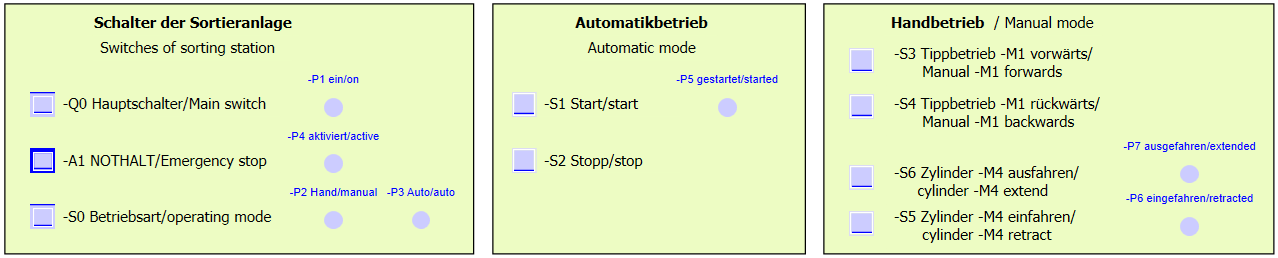 Page 4
Senza restrizione | © Siemens 2023 | Versione 08/2023
Documentazione per corsisti/formatori TIA PortalElenco di assegnazione
020-100 Descrizione del processo “Stazione di smistamento” – tabella di assegnazione degli ingressi digitali
Page 5
Senza restrizione | © Siemens 2023 | Versione 08/2023
Documentazione per corsisti/formatori TIA PortalElenco di assegnazione
020-100 Descrizione del processo “Stazione di smistamento” – tabella di assegnazione delle uscite digitali
Page 6
Senza restrizione | © Siemens 2023 | Versione 08/2023
Documentazione per corsisti/formatori TIA PortalElenco di assegnazione
020-100 Descrizione del processo “Stazione di smistamento” – tabella di assegnazione degli ingressi e delle uscite analogici
Page 7
Senza restrizione | © Siemens 2023 | Versione 08/2023
Documentazione per corsisti/formatori TIA PortalSimulazione
020-100 Descrizione del processo “Stazione di smistamento” – simulazione SIMIT
SIMIT Simulation insieme a PLCSIM o a un controllore con PRODAVE (al momento solo S7-300)
SIMIT V8.1 Demo
01_Pagina_di_comando
Area viola: rappresentazione dello stato attuale dell’impianto simulato
Area grigia: valori aggiuntivi
Area verde: quadro di comando dell’impianto simulato
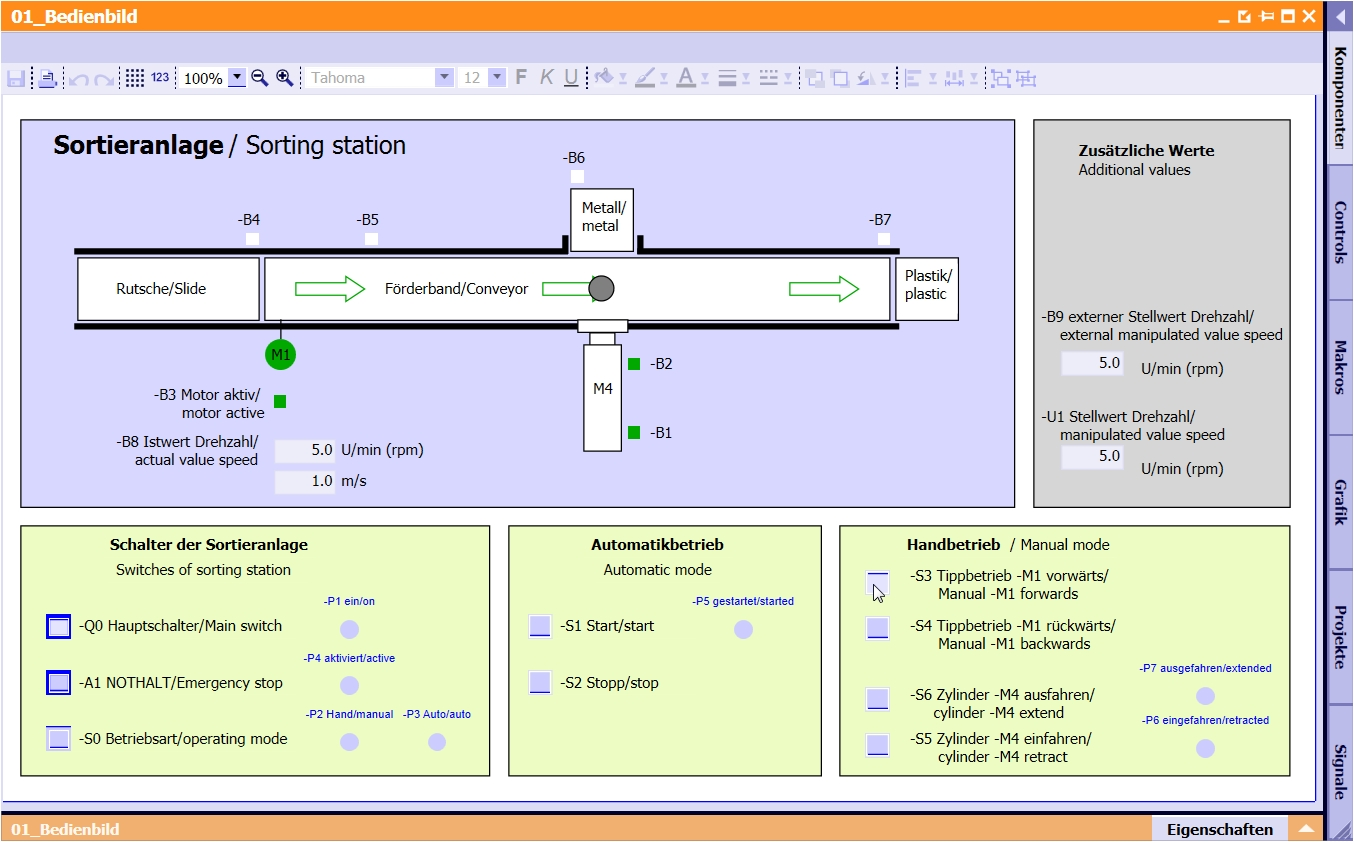 Page 8
Senza restrizione | © Siemens 2023 | Versione 08/2023
Documentazione per corsisti/formatori TIA PortalSimulazione
020-100 Descrizione del processo “Stazione di smistamento” – simulazione SIMIT
02_SimControl consente alcune impostazioni della simulazione
Aree superiori: creazione dei componenti
Creazione automatica o manuale dei componenti
Automatica (preimpostata)
Manuale
Tipo di componenti creati:
Solo componenti in metallo
Solo componenti in plastica
Componente casuale in metallo o in plastica (preimpostazione)
Area centrale: preassegnazione manuale del setpoint -B9
Area inferiore: reset della posizione del componente
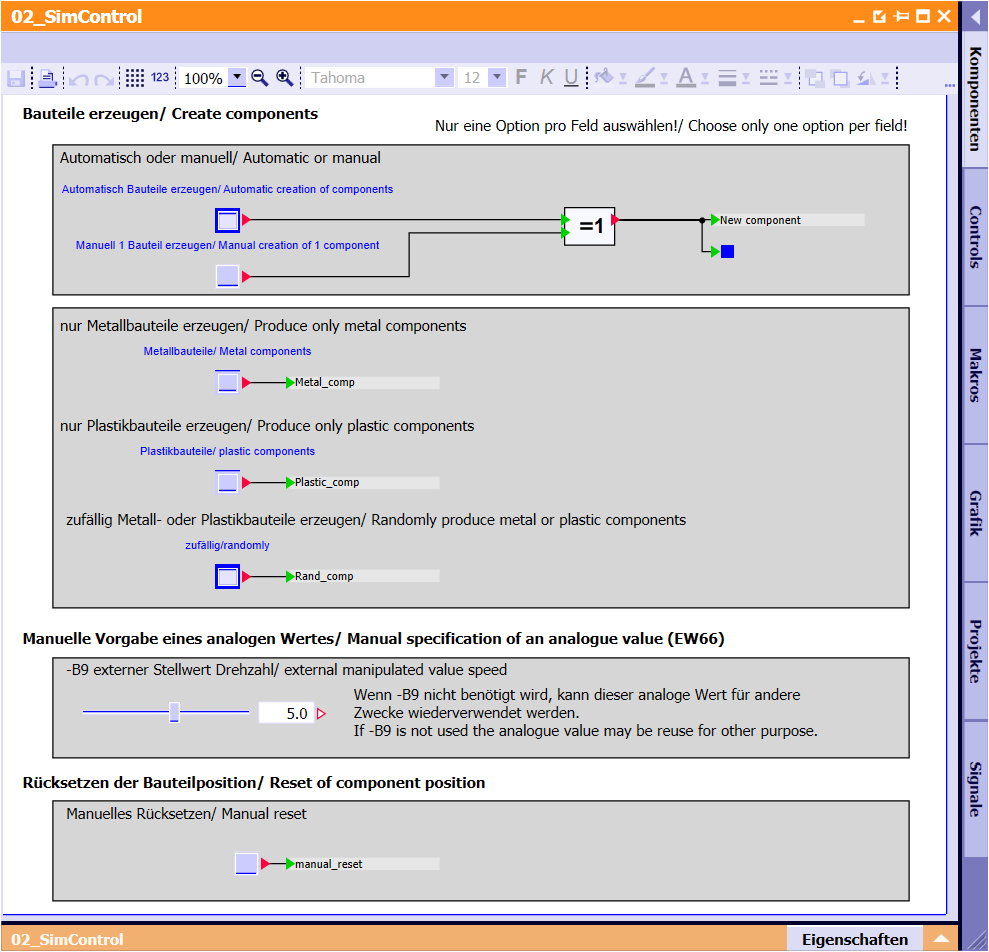 Page 9
Senza restrizione | © Siemens 2023 | Versione 08/2023
Ringraziamo per l’attenzione!
Supporto completo per docenti e studenti nei centri di formazione
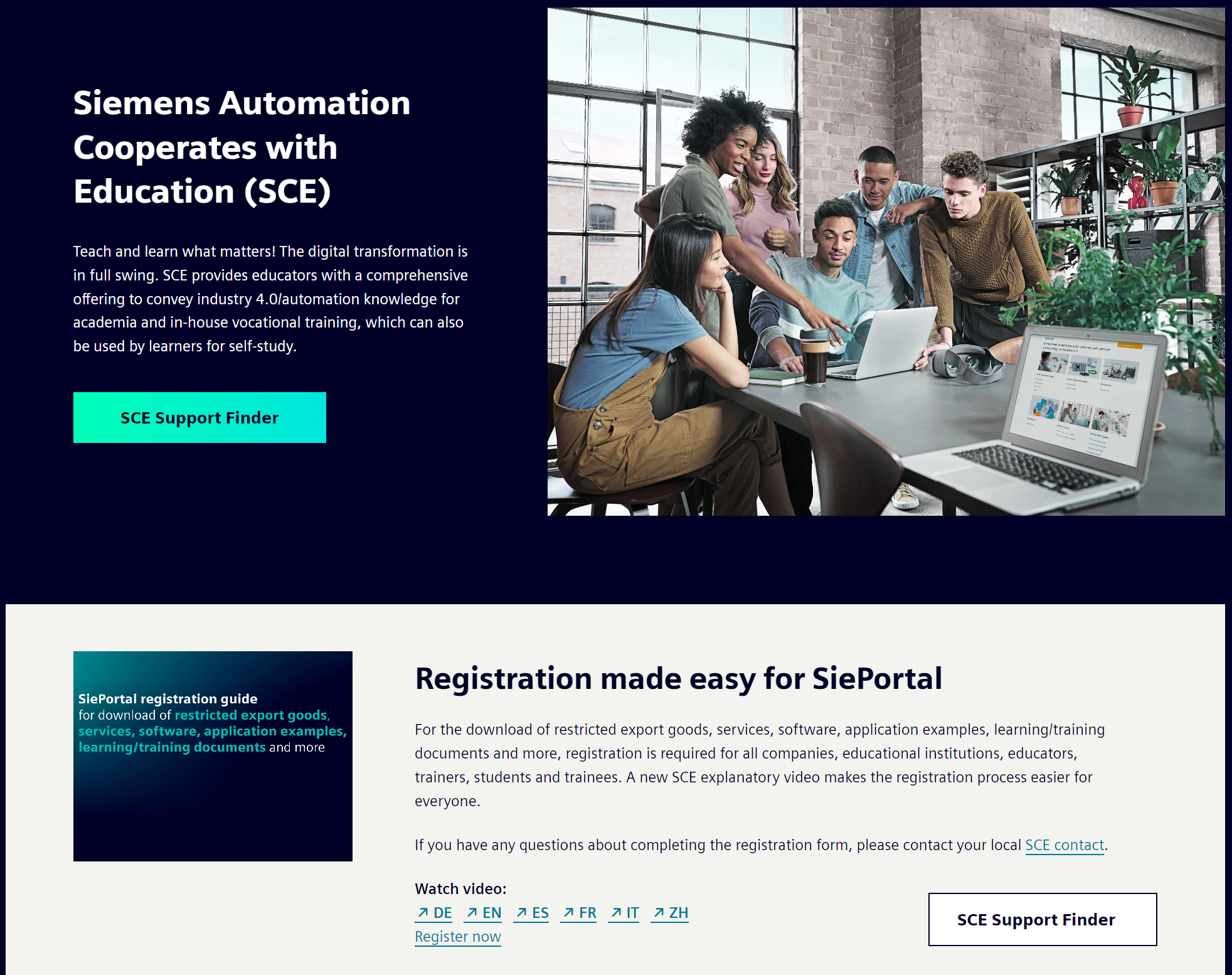 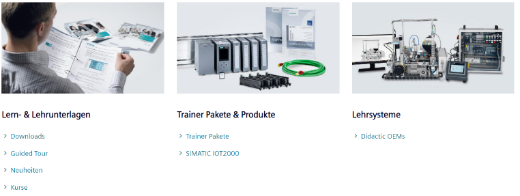 Learning/Training Material
Downloads
Guided tour
What's new?
Courses
Trainer Packages & Products
Trainer Packages
SIMATIC IOT2000
Learning Systems
Manufacturers of Learning Systems
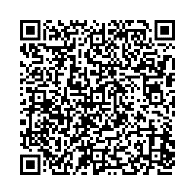 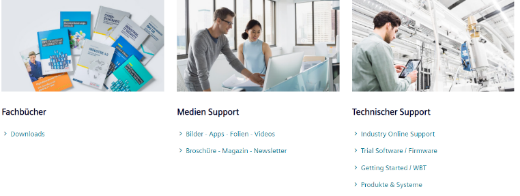 Text books
Downloads
Media Support
Media Support
Technical Support
Industry Online Support
Trial software / firmware
Getting Started / WBT
Use Cases
Products & Systems
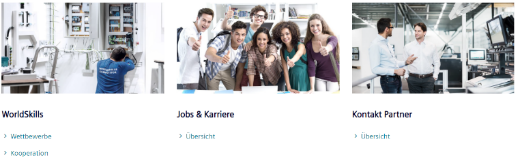 WorldSkills
Competitions
Cooperation
Trainees & Students
Overview
Jobs & Career
Application Tips
Contact partner
Overview
Subject to changes and errors. The information given in this document only contains general descriptions and/or performance features which may not always specifically reflect those described, or which may undergo modification in the course of further development of the products. The requested performance features are binding only when they are expressly agreed upon in the concluded contract.
All product designations may be trademarks or other rights of Siemens AG, its affiliated companies or other companies whose use by third parties for their own purposes could violate the rights of the respective owner.
siemens.com/sce
Page 10
Senza restrizione | © Siemens 2023 | Versione 08/2023